Basis kleuren
Rick Dröge
Rob van Gils
R 0 , G 120, B 054
PMS 356
R 190 , G 214, B 000
PMS 382
PMS 424
R 135 , G 135, B 135
Van adhoc naar structuur
PMS 166
R 229 , G 083, B 002
PMS 492
R 141 , G 054, B 060
PMS 7459
R 044 , G 149, B 181
Testproces en -tool bij de complexe ICT omgeving van de gemeente Apeldoorn
TEXT LEVELS
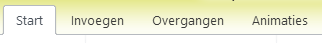 Level vooruit
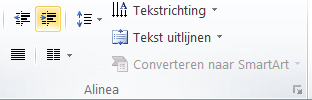 Level terug
Kop: Arial, bold, 32 pt,  hoofdletters, pms 356
Tussenkop: Arial, bold, 20 pt, zwart
17/9/19
Body tekst: Arial, regular, 18 pt, zwart
[Speaker Notes: rob]
Basis kleuren
R 0 , G 120, B 054
PMS 356
agenda
R 190 , G 214, B 000
PMS 382
PMS 424
R 135 , G 135, B 135
Gemeente Apeldoorn – ICT organisatie 
Historie testen
Hoe is het testen nu georganiseerd en hoe zijn we daar gekomen?
Testen in de praktijk bij de gemeente Apeldoorn
Tools
Doorontwikkeling
PMS 166
R 229 , G 083, B 002
PMS 492
R 141 , G 054, B 060
PMS 7459
R 044 , G 149, B 181
TEXT LEVELS
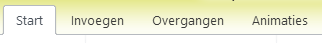 Level vooruit
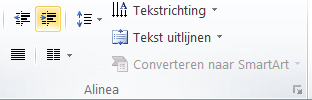 Level terug
Kop: Arial, bold, 32 pt,  hoofdletters, pms 356
Tussenkop: Arial, bold, 20 pt, zwart
17/9/19
Body tekst: Arial, regular, 18 pt, zwart
[Speaker Notes: rob]
Basis kleuren
R 0 , G 120, B 054
PMS 356
Gemeente apeldoorn
R 190 , G 214, B 000
PMS 382
PMS 424
R 135 , G 135, B 135
163.000 inwoners (11e)
341 KM2 (15e).
PMS 166
R 229 , G 083, B 002
PMS 492
R 141 , G 054, B 060
PMS 7459
R 044 , G 149, B 181
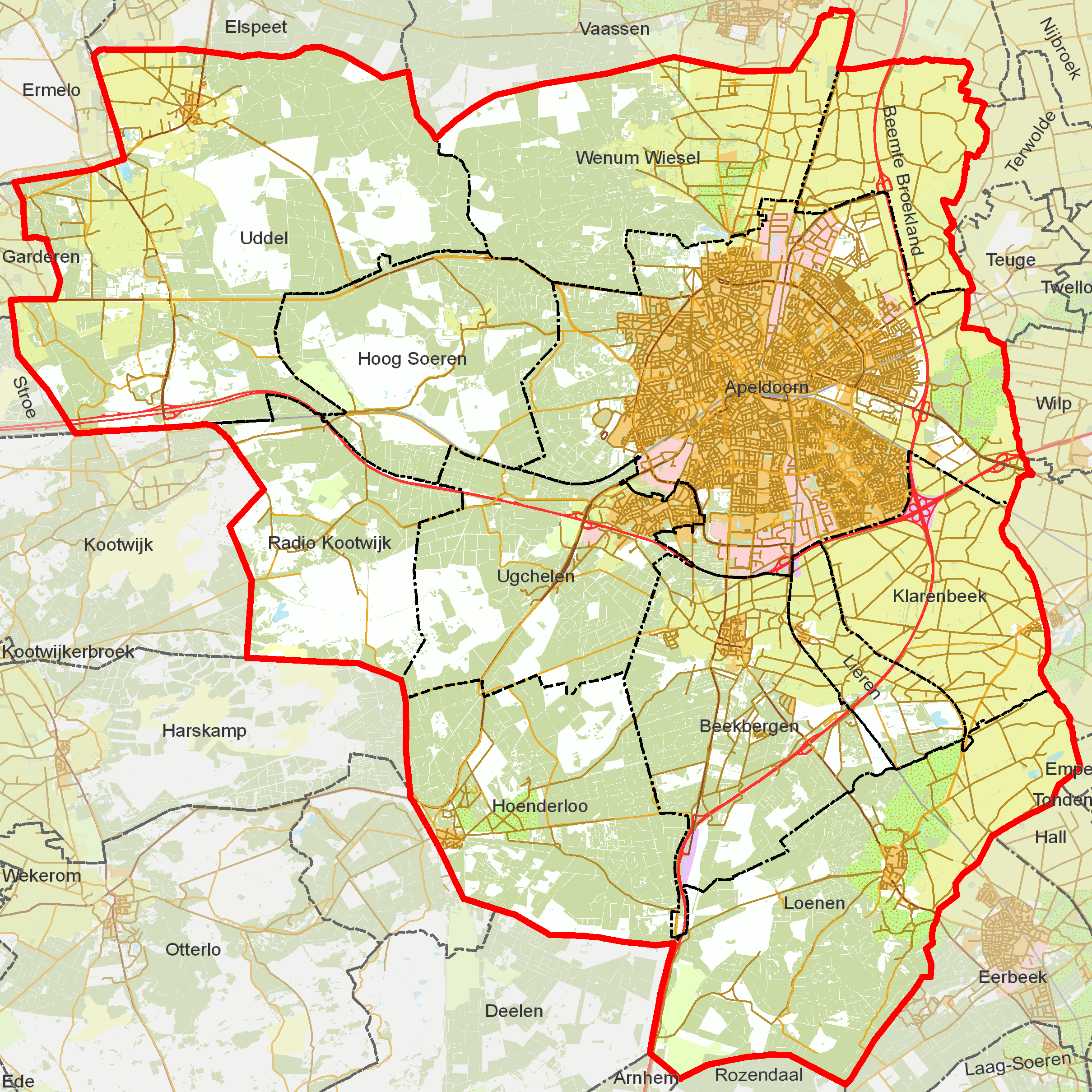 TEXT LEVELS
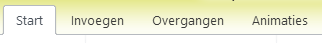 Level vooruit
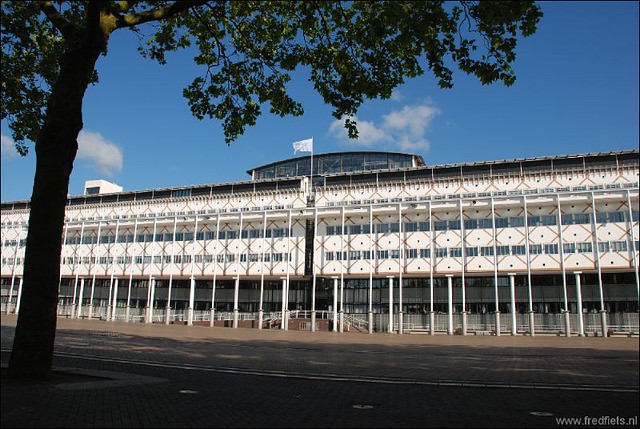 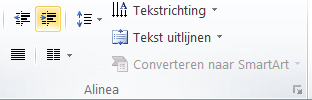 Level terug
Kop: Arial, bold, 32 pt,  hoofdletters, pms 356
Tussenkop: Arial, bold, 20 pt, zwart
17/9/19
Body tekst: Arial, regular, 18 pt, zwart
[Speaker Notes: rick]
Basis kleuren
ICT organisatie
R 0 , G 120, B 054
PMS 356
R 190 , G 214, B 000
PMS 382
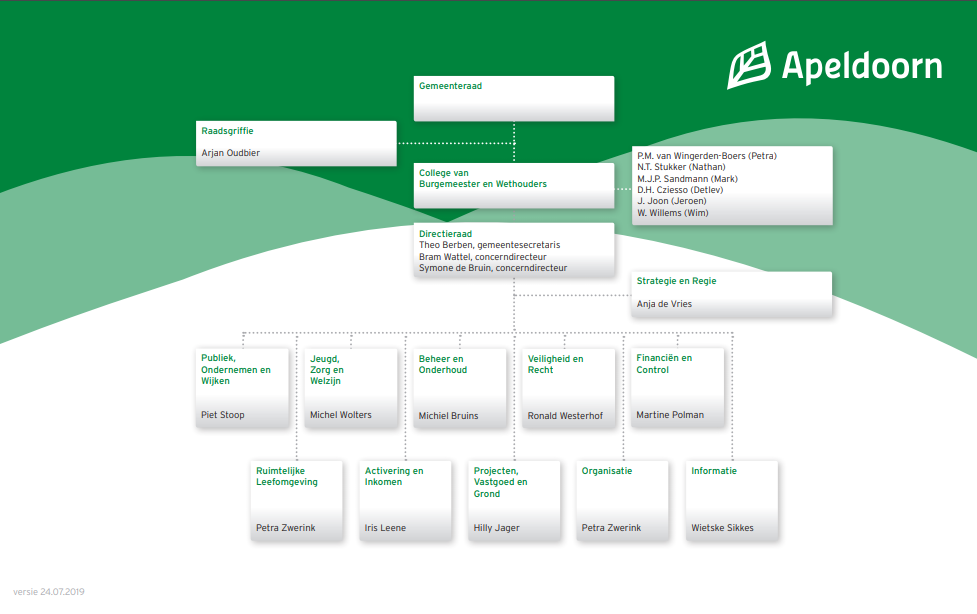 PMS 424
R 135 , G 135, B 135
1300 medewerkers
PMS 166
R 229 , G 083, B 002
PMS 492
R 141 , G 054, B 060
PMS 7459
R 044 , G 149, B 181
TEXT LEVELS
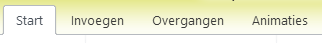 Level vooruit
10 afdelingen
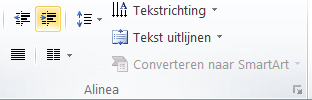 Level terug
Kop: Arial, bold, 32 pt,  hoofdletters, pms 356
110   medewerkers
Tussenkop: Arial, bold, 20 pt, zwart
17/9/19
Body tekst: Arial, regular, 18 pt, zwart
[Speaker Notes: rick]
Basis kleuren
R 0 , G 120, B 054
PMS 356
ICT organisatie
R 190 , G 214, B 000
PMS 382
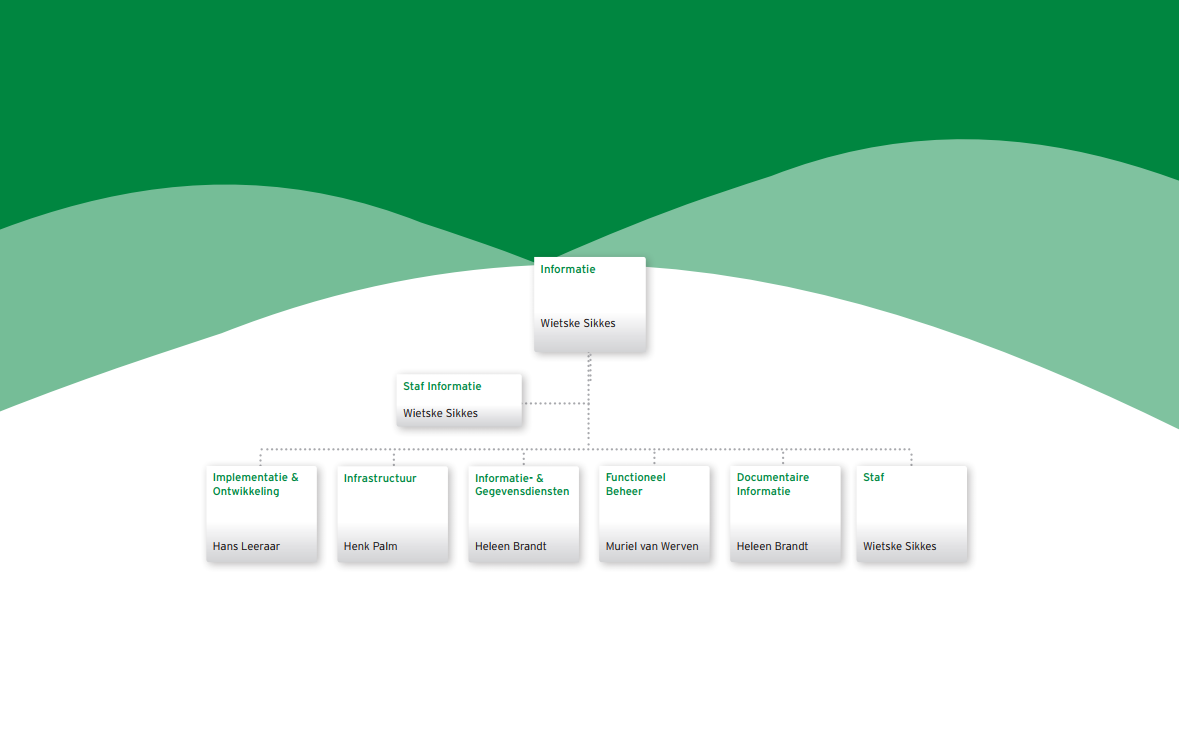 PMS 424
R 135 , G 135, B 135
PMS 166
R 229 , G 083, B 002
PMS 492
R 141 , G 054, B 060
110 medewerkers
PMS 7459
R 044 , G 149, B 181
TEXT LEVELS
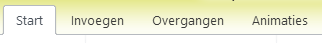 Level vooruit
6 Teams
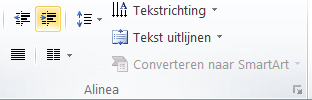 Level terug
2 Test coördinatoren
Kop: Arial, bold, 32 pt,  hoofdletters, pms 356
Tussenkop: Arial, bold, 20 pt, zwart
17/9/19
Body tekst: Arial, regular, 18 pt, zwart
[Speaker Notes: rick]
Basis kleuren
R 0 , G 120, B 054
PMS 356
Onze testuitdagingen
R 190 , G 214, B 000
PMS 382
PMS 424
R 135 , G 135, B 135
Diversiteit aandachtsgebieden
Gemeente als dienstverlener EN opdrachtgever
Veel applicaties en koppelingen (+/-300).
PMS 166
R 229 , G 083, B 002
PMS 492
R 141 , G 054, B 060
PMS 7459
R 044 , G 149, B 181
TEXT LEVELS
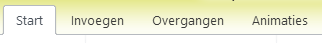 Level vooruit
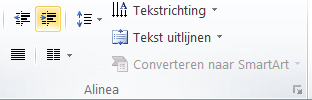 Level terug
Kop: Arial, bold, 32 pt,  hoofdletters, pms 356
Tussenkop: Arial, bold, 20 pt, zwart
17/9/19
Body tekst: Arial, regular, 18 pt, zwart
[Speaker Notes: rob]
Historie testen
Adhoc testen – pre 2011
Centralisatie – na 2011
Testcoördinator, gebruik Testersuite - 2016
2 Testcoördinatoren – Vanaf 2018.
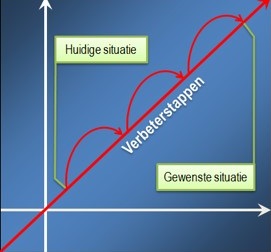 4
3
2
1
17/9/19
[Speaker Notes: Rob

2011 – 2016 - 2019
Testen voor 2011 - Adhoc
Functioneel beheerders decentraal
Elke beheerder eigen aanpak voor zijn applicatie
Excel/ Word/ mail/ bierviltje
Minder koppelingen/ complex

Testen na 2011
Meer koppelingen/ complex
Incidenteel TC ingezet bij grote projecten
Excel (standaard)
Vanaf 2016
1 FTE Testcoördinator structureel
TC ingezet bij meeste niet standaard changes
Testersuite
Vanaf 2018
2 FTE Testcoördiantor
Heden
TC ingezet bij alle niet strandaard changes
Live-gang nieuwe Change proces]
Basis kleuren
R 0 , G 120, B 054
PMS 356
Hoe is het testen nu georganiseerd?
R 190 , G 214, B 000
PMS 382
PMS 424
R 135 , G 135, B 135
Intake
PMS 166
R 229 , G 083, B 002
PMS 492
R 141 , G 054, B 060
PMS 7459
R 044 , G 149, B 181
Bepalen testaanpak*
TEXT LEVELS
Uitvoeren testen*
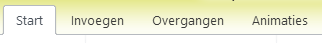 Level vooruit
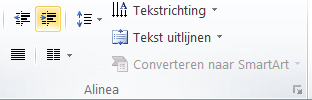 Level terug
Vrijgave-advies.
Kop: Arial, bold, 32 pt,  hoofdletters, pms 356
Tussenkop: Arial, bold, 20 pt, zwart
17/9/19
Body tekst: Arial, regular, 18 pt, zwart
[Speaker Notes: Rick

Impact/risico
Testbasis
Scope wijziging
Beschikbare documentatie (bv. Releasenotes)
Wie gaat er testen
Planning]
Basis kleuren
R 0 , G 120, B 054
PMS 356
Bepalen testaanpak
R 190 , G 214, B 000
PMS 382
PMS 424
R 135 , G 135, B 135
Soorten testtrajecten
Patches
Update/ upgrade
Nieuwe applicatie
PMS 166
R 229 , G 083, B 002
PMS 492
R 141 , G 054, B 060
PMS 7459
R 044 , G 149, B 181
OTAP
Acceptatietesten
Productietest.
TEXT LEVELS
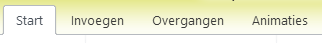 Level vooruit
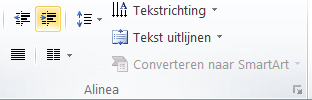 Level terug
Kop: Arial, bold, 32 pt,  hoofdletters, pms 356
Tussenkop: Arial, bold, 20 pt, zwart
17/9/19
Body tekst: Arial, regular, 18 pt, zwart
[Speaker Notes: rob]
Basis kleuren
R 0 , G 120, B 054
PMS 356
Uitvoeren testaanpak
R 190 , G 214, B 000
PMS 382
PMS 424
R 135 , G 135, B 135
Bepalen scope
PMS 166
R 229 , G 083, B 002
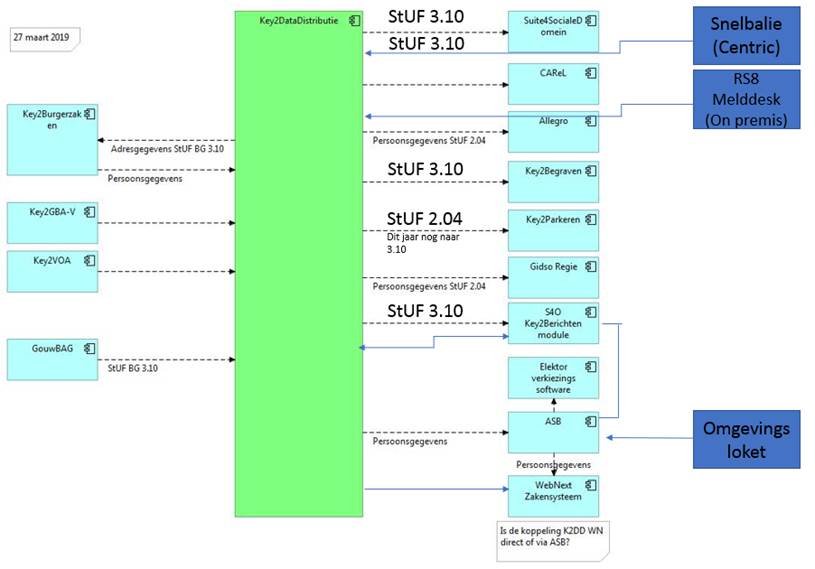 PMS 492
R 141 , G 054, B 060
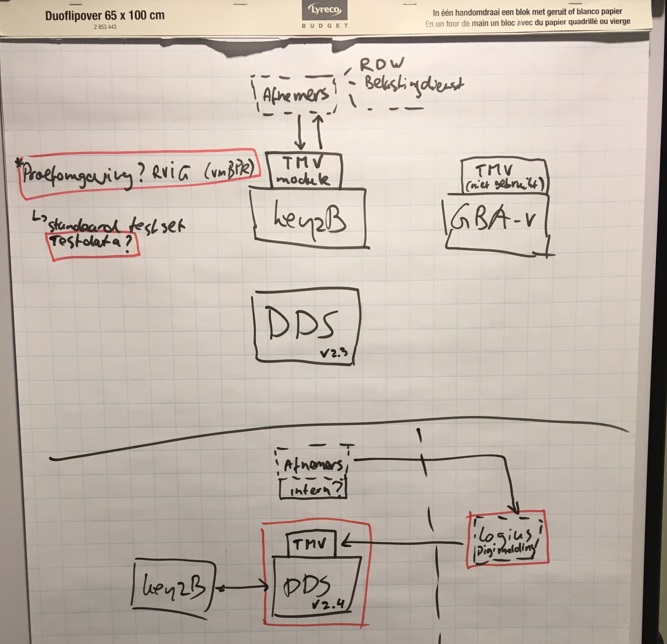 PMS 7459
R 044 , G 149, B 181
TEXT LEVELS
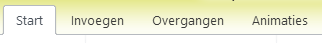 Level vooruit
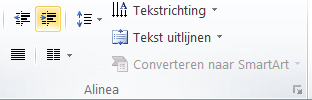 Level terug
Kop: Arial, bold, 32 pt,  hoofdletters, pms 356
Tussenkop: Arial, bold, 20 pt, zwart
17/9/19
Body tekst: Arial, regular, 18 pt, zwart
[Speaker Notes: rick]
Basis kleuren
R 0 , G 120, B 054
PMS 356
Uitvoeren testaanpak
R 190 , G 214, B 000
PMS 382
PMS 424
R 135 , G 135, B 135
Opstellen testcases
Organiseren testsessies
Vrijgave acceptatieomgeving
Testen/ oplossen/ hertesten
PMS 166
R 229 , G 083, B 002
PMS 492
R 141 , G 054, B 060
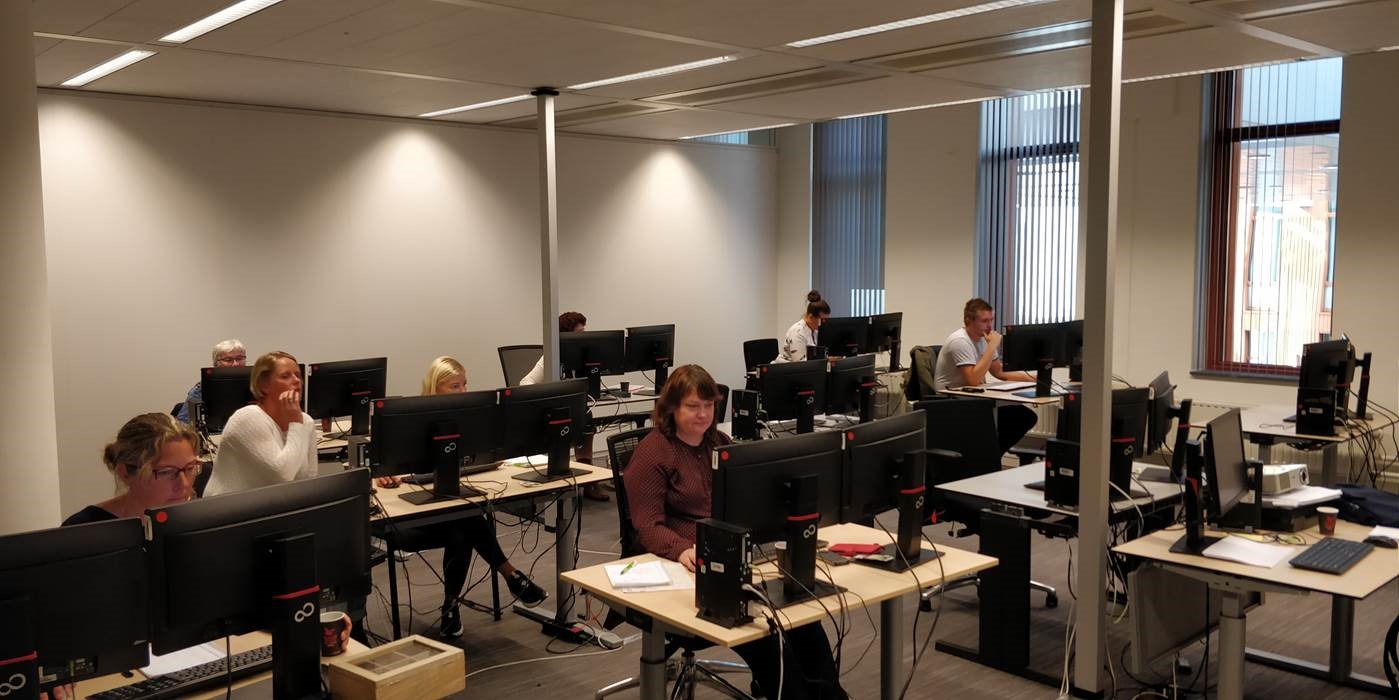 PMS 7459
R 044 , G 149, B 181
TEXT LEVELS
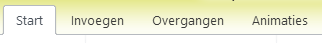 Level vooruit
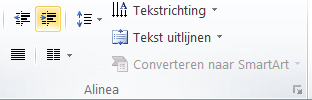 Level terug
Kop: Arial, bold, 32 pt,  hoofdletters, pms 356
Bevindingenoverleg.
Tussenkop: Arial, bold, 20 pt, zwart
17/9/19
Body tekst: Arial, regular, 18 pt, zwart
[Speaker Notes: rick]
Basis kleuren
R 0 , G 120, B 054
PMS 356
Tools
R 190 , G 214, B 000
PMS 382
PMS 424
R 135 , G 135, B 135
Teamwork.
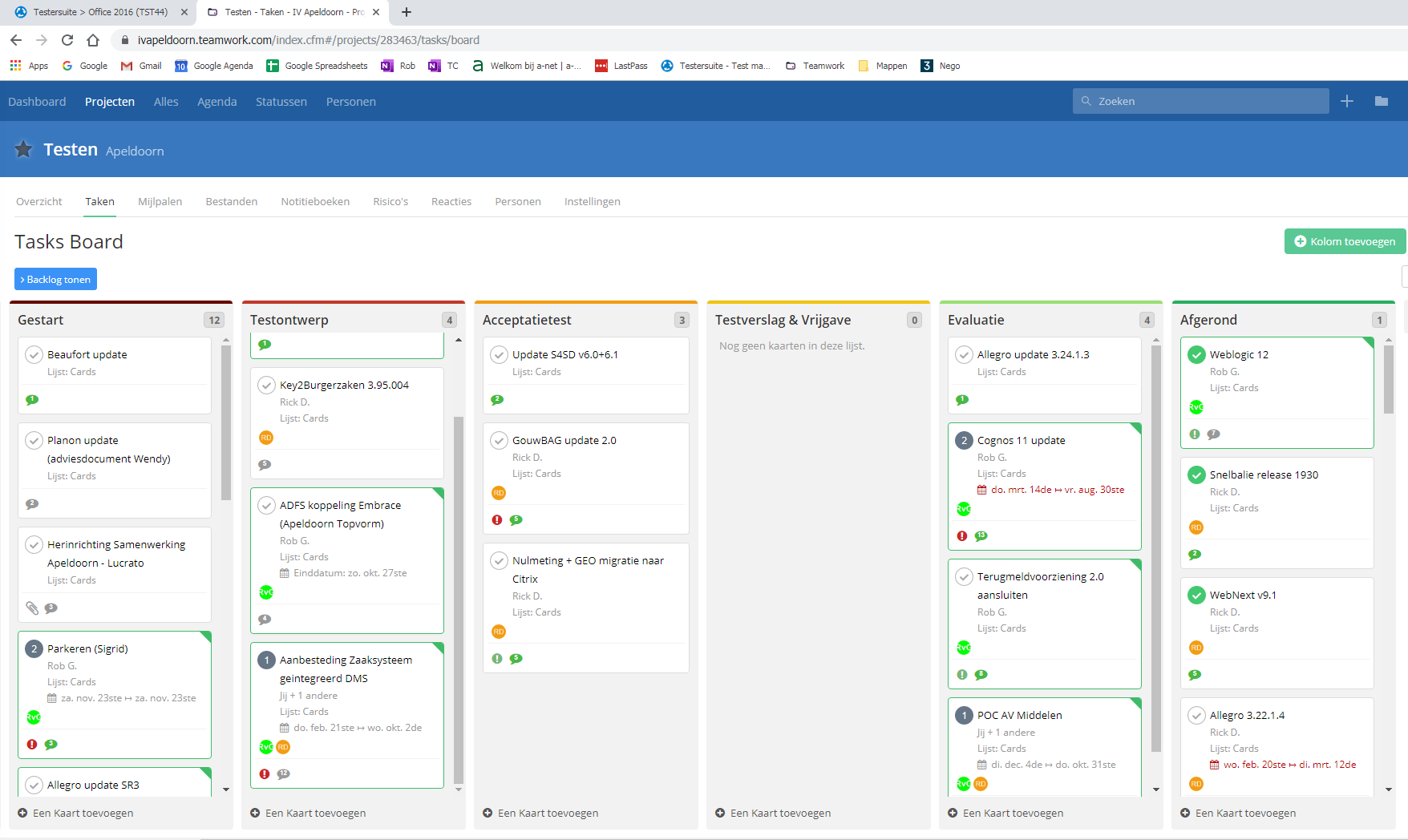 PMS 166
R 229 , G 083, B 002
PMS 492
R 141 , G 054, B 060
PMS 7459
R 044 , G 149, B 181
TEXT LEVELS
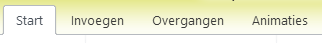 Level vooruit
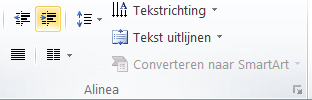 Level terug
Kop: Arial, bold, 32 pt,  hoofdletters, pms 356
Tussenkop: Arial, bold, 20 pt, zwart
17/9/19
Body tekst: Arial, regular, 18 pt, zwart
[Speaker Notes: rob]
Basis kleuren
R 0 , G 120, B 054
PMS 356
Tools
R 190 , G 214, B 000
PMS 382
PMS 424
R 135 , G 135, B 135
Testersuite – testcases.
PMS 166
R 229 , G 083, B 002
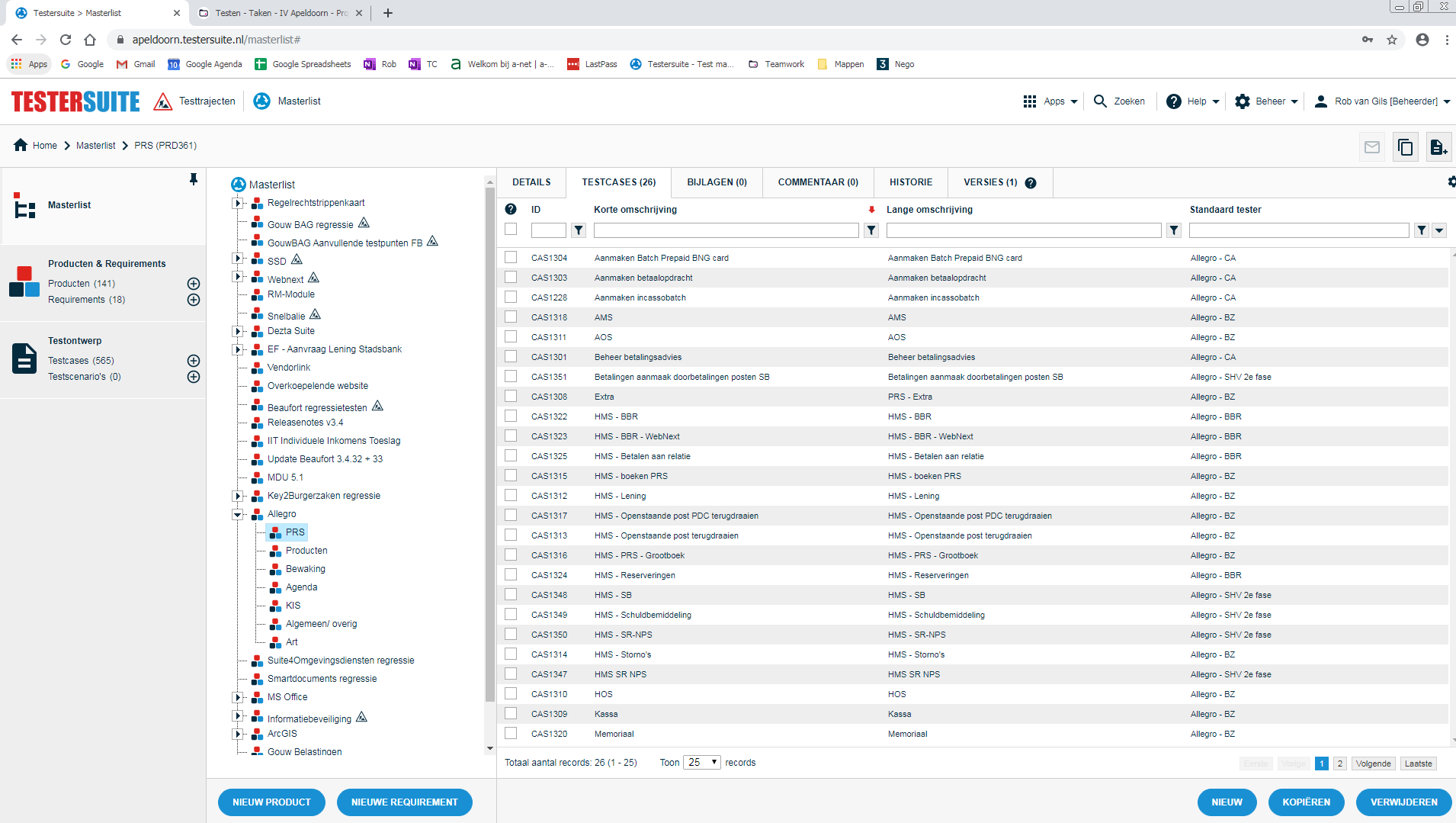 PMS 492
R 141 , G 054, B 060
PMS 7459
R 044 , G 149, B 181
TEXT LEVELS
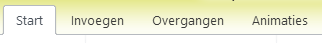 Level vooruit
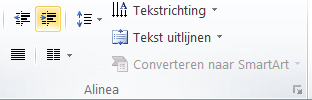 Level terug
Kop: Arial, bold, 32 pt,  hoofdletters, pms 356
Tussenkop: Arial, bold, 20 pt, zwart
17/9/19
Body tekst: Arial, regular, 18 pt, zwart
[Speaker Notes: rob]
Basis kleuren
R 0 , G 120, B 054
PMS 356
Tools
R 190 , G 214, B 000
PMS 382
PMS 424
R 135 , G 135, B 135
Testersuite – uitvoeren testruns.
PMS 166
R 229 , G 083, B 002
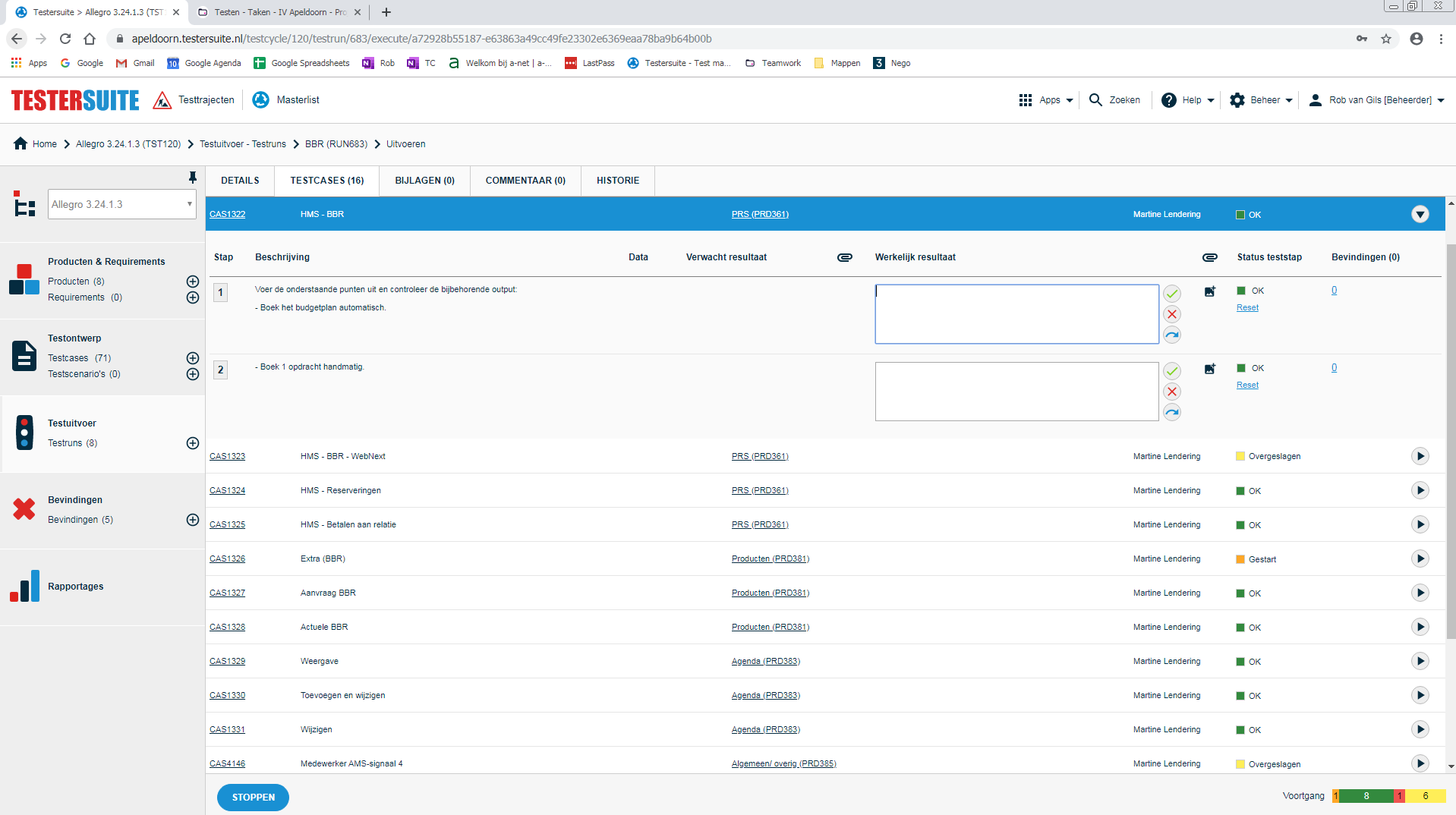 PMS 492
R 141 , G 054, B 060
PMS 7459
R 044 , G 149, B 181
TEXT LEVELS
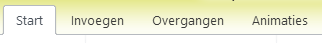 Level vooruit
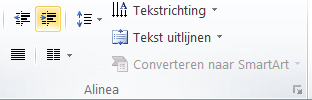 Level terug
Kop: Arial, bold, 32 pt,  hoofdletters, pms 356
Tussenkop: Arial, bold, 20 pt, zwart
17/9/19
Body tekst: Arial, regular, 18 pt, zwart
[Speaker Notes: rob]
Basis kleuren
R 0 , G 120, B 054
PMS 356
Tools
R 190 , G 214, B 000
PMS 382
PMS 424
R 135 , G 135, B 135
Testersuite – overzicht voortgang testen.
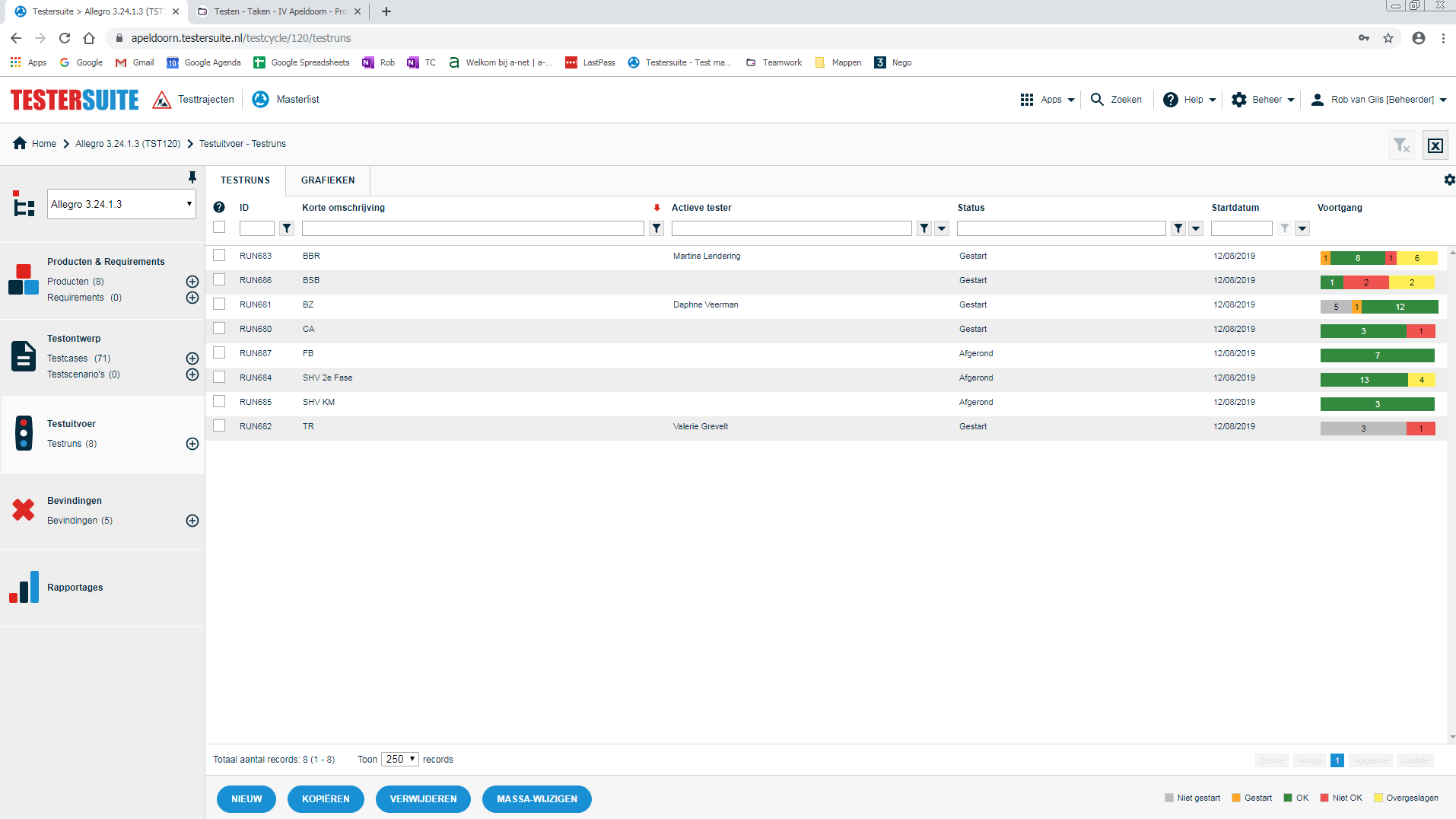 PMS 166
R 229 , G 083, B 002
PMS 492
R 141 , G 054, B 060
PMS 7459
R 044 , G 149, B 181
TEXT LEVELS
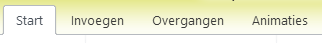 Level vooruit
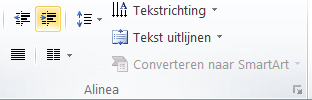 Level terug
Kop: Arial, bold, 32 pt,  hoofdletters, pms 356
Tussenkop: Arial, bold, 20 pt, zwart
17/9/19
Body tekst: Arial, regular, 18 pt, zwart
[Speaker Notes: rob]
Basis kleuren
R 0 , G 120, B 054
PMS 356
Tools
R 190 , G 214, B 000
PMS 382
PMS 424
R 135 , G 135, B 135
Testersuite - bevindingen
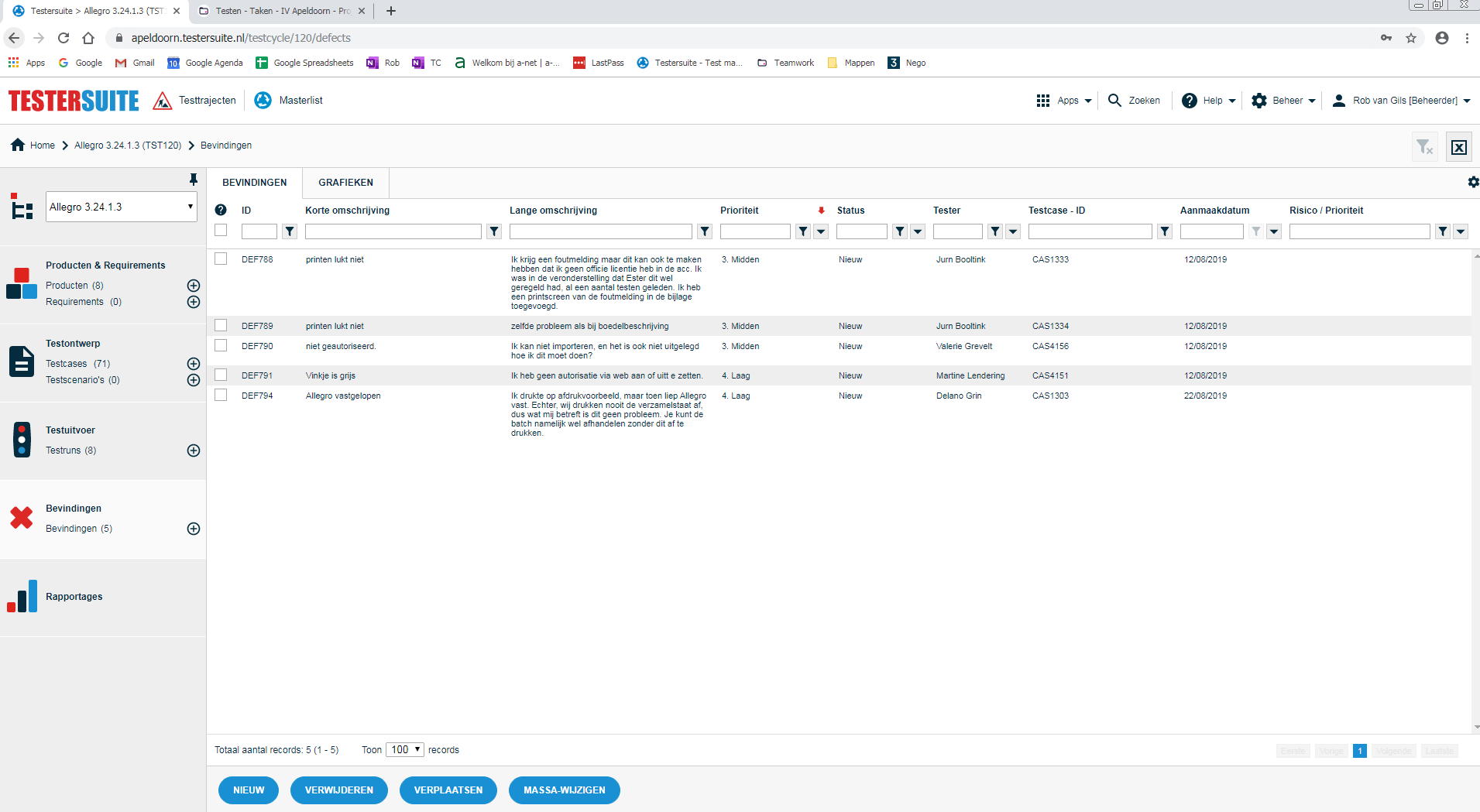 PMS 166
R 229 , G 083, B 002
PMS 492
R 141 , G 054, B 060
PMS 7459
R 044 , G 149, B 181
TEXT LEVELS
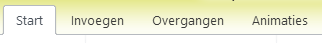 Level vooruit
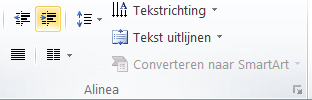 Level terug
Kop: Arial, bold, 32 pt,  hoofdletters, pms 356
Tussenkop: Arial, bold, 20 pt, zwart
17/9/19
Body tekst: Arial, regular, 18 pt, zwart
[Speaker Notes: rob]
Basis kleuren
R 0 , G 120, B 054
PMS 356
Doorontwikkeling testen
R 190 , G 214, B 000
PMS 382
PMS 424
R 135 , G 135, B 135
Kwaliteit testbasis verbeteren
Opleiding testers
Infrastructurele wijzigingen.
PMS 166
R 229 , G 083, B 002
PMS 492
R 141 , G 054, B 060
PMS 7459
R 044 , G 149, B 181
TEXT LEVELS
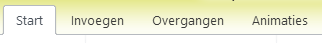 Level vooruit
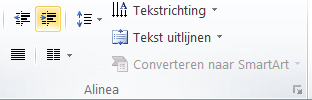 Level terug
Kop: Arial, bold, 32 pt,  hoofdletters, pms 356
Tussenkop: Arial, bold, 20 pt, zwart
17/9/19
Body tekst: Arial, regular, 18 pt, zwart
[Speaker Notes: rick]
Basis kleuren
R 0 , G 120, B 054
PMS 356
afronding
R 190 , G 214, B 000
PMS 382
PMS 424
R 135 , G 135, B 135
Vragen
Op welke onderwerpen zou bij verdere doorontwikkeling de focus op moeten liggen?
In welke fase bevindt jullie organisatie zich en wat zijn daar de uitdagingen?
PMS 166
R 229 , G 083, B 002
PMS 492
R 141 , G 054, B 060
PMS 7459
R 044 , G 149, B 181
TEXT LEVELS
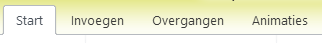 Level vooruit
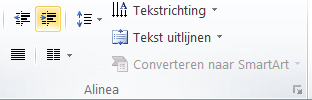 Level terug
Kop: Arial, bold, 32 pt,  hoofdletters, pms 356
Tussenkop: Arial, bold, 20 pt, zwart
17/9/19
Body tekst: Arial, regular, 18 pt, zwart
[Speaker Notes: rick]